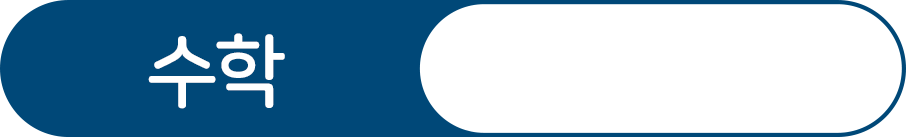 24~25쪽
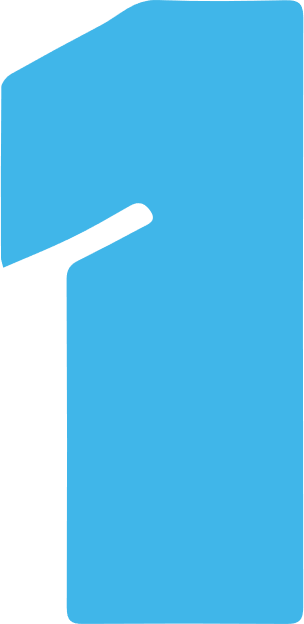 분수의 덧셈과 뺄셈
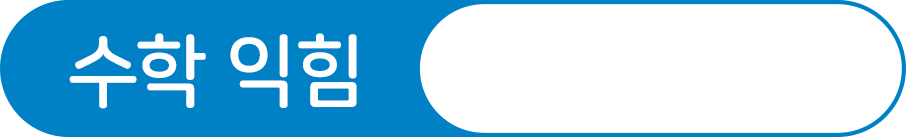 18쪽
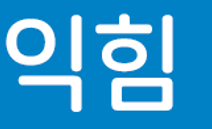 수학과 문제해결
차시 시작
전개
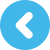 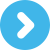 /
1
4
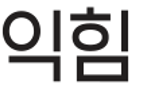 수학과 문제해결
다 과일 바구니의 무게가 몇 kg인지 알아보려고 합니다. 가 과일 바구니에는 파인애플과 배가 각각 한 개씩, 나 과일 바구니에는 멜론과 배가 각각 한 개씩 들어 있습니다. 다 과일 바구니에는 파인애플, 멜론, 배가 각각 한 개씩 들어 있을 때, 다 과일 바구니의 무게는 몇 kg인지 구해 보세요.
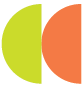 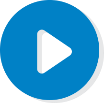 차시 시작
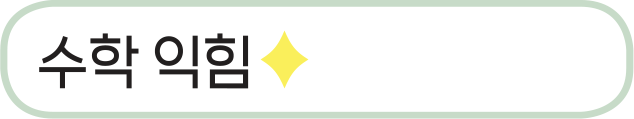 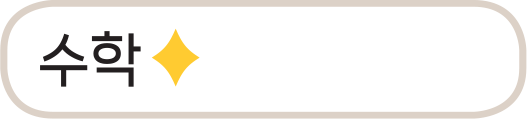 전개
18쪽
24~25쪽
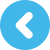 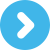 /
2
4
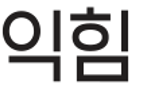 수학과 문제해결
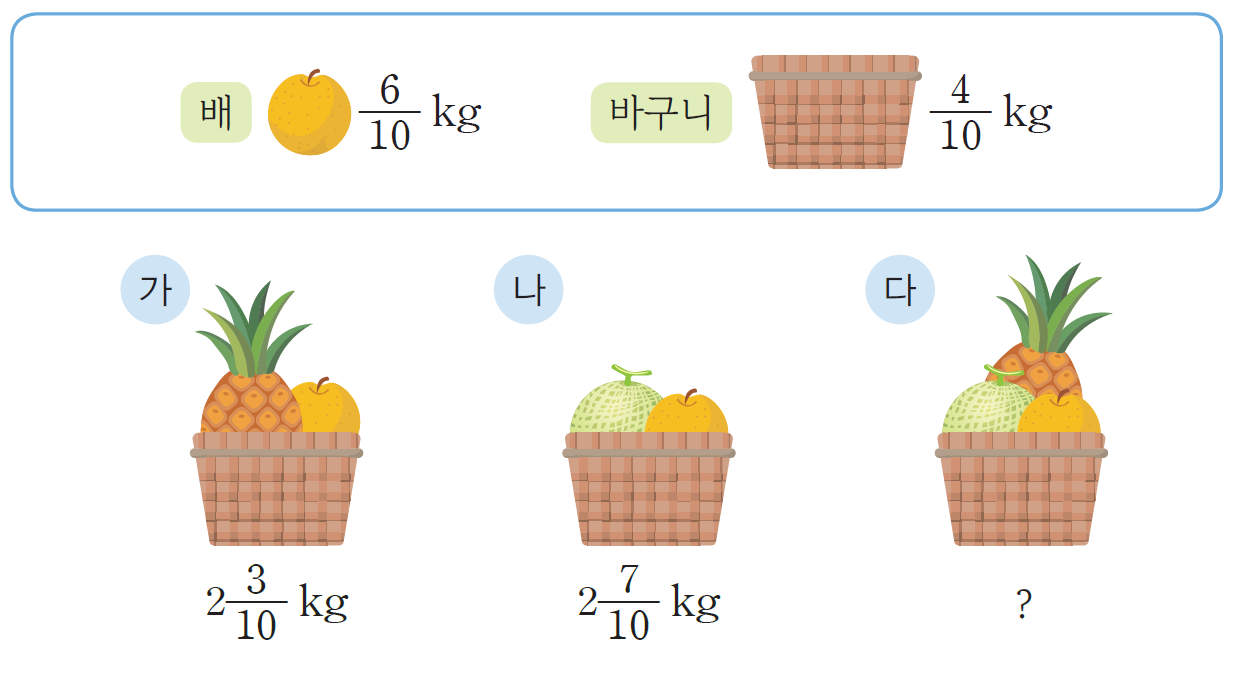 차시 시작
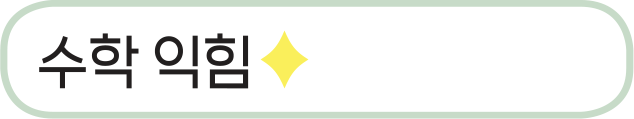 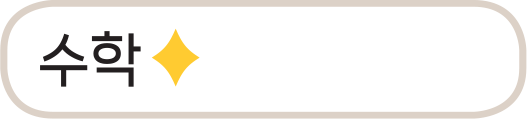 전개
18쪽
24~25쪽
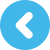 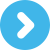 /
3
4
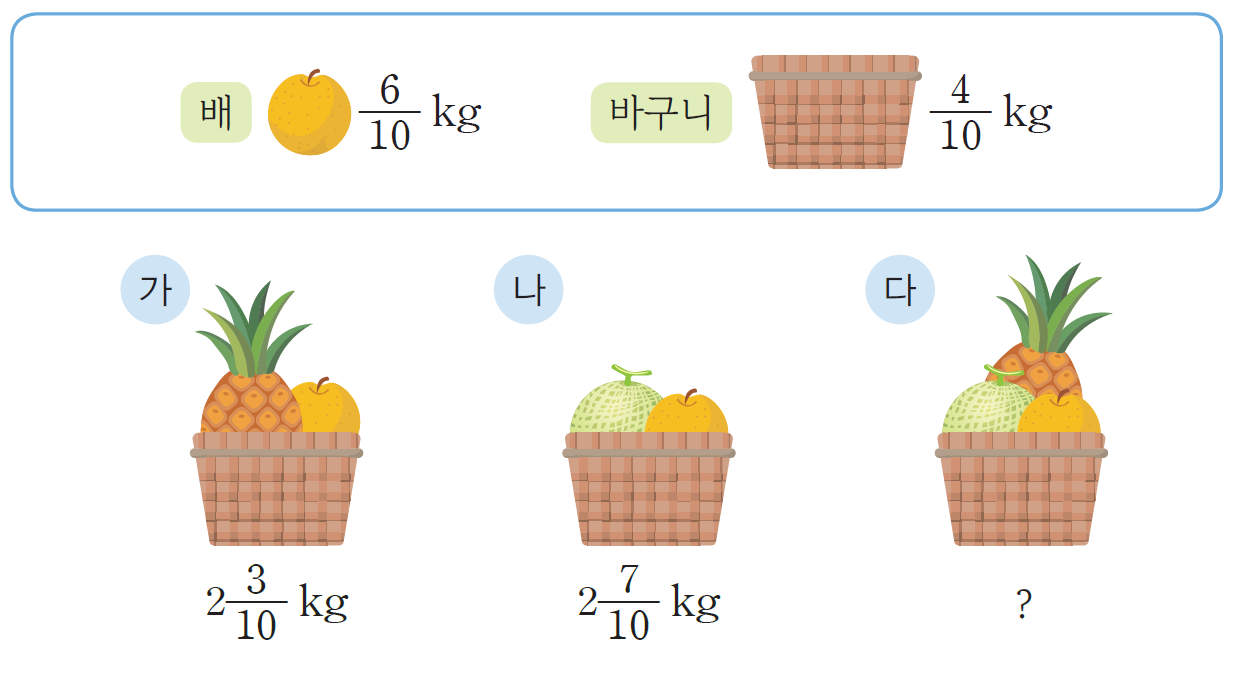 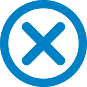 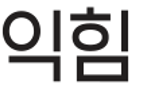 수학과 문제해결
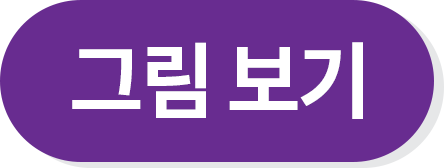 파인애플과 멜론의 무게는 각각 몇 kg인가요?
파인애플 (                       ) kg, 멜론 (                       ) kg
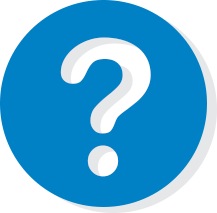 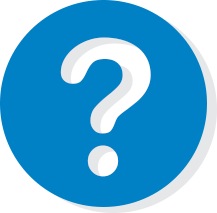 다 과일 바구니의 무게는 몇 kg인가요?
(                       ) kg
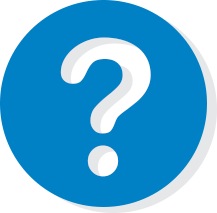 차시 시작
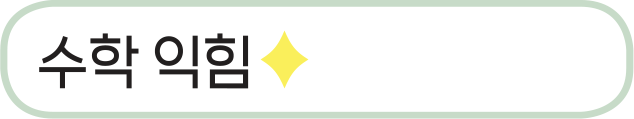 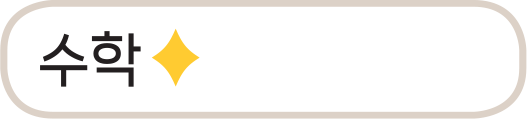 전개
18쪽
24~25쪽
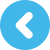 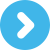 /
4
4